Chapter 8:Predictive Modeling and Analysis
Business Analytics, 1st edition
James R. Evans
Copyright © 2013 Pearson Education, Inc. publishing as Prentice Hall
8-1
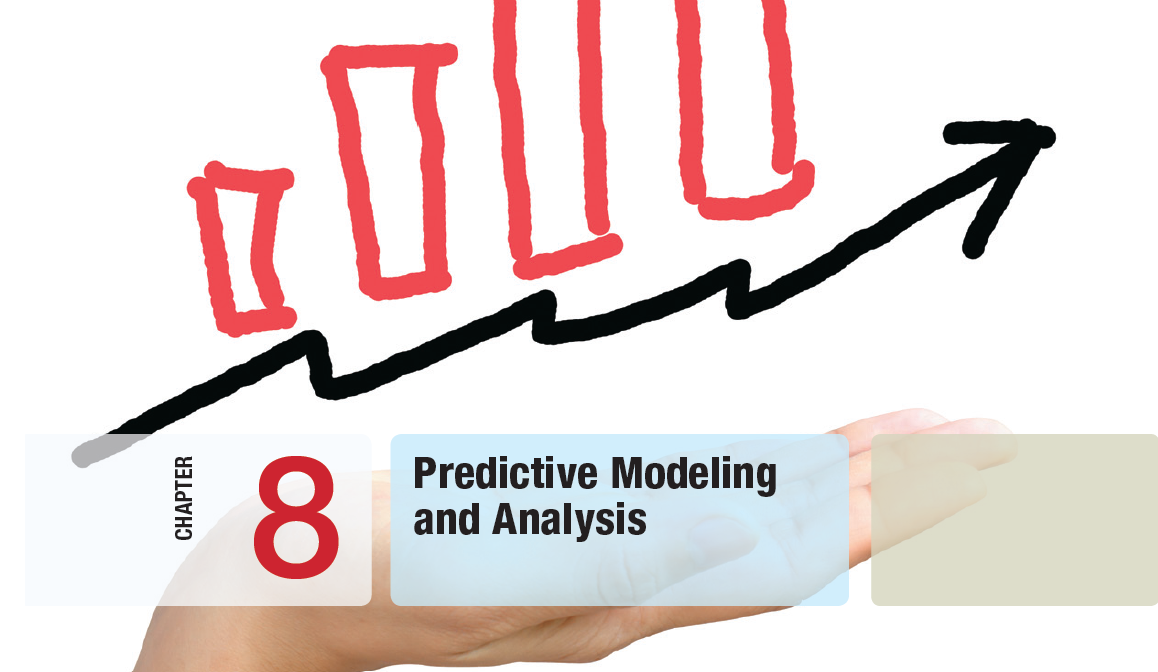 Copyright © 2013 Pearson Education, Inc. publishing as Prentice Hall
8-2
Chapter 8 Topics
Logic-Driven Modeling
Data-Driven Modeling
Analyzing Uncertainty and Model Assumptions
Model Analysis Using Risk Solver Platform
Copyright © 2013 Pearson Education, Inc. publishing as Prentice Hall
8-3
Logic-Driven Modeling
Predictive modeling is the heart and soul of business decisions.
Building decision models is more of an art than a science.
Creating good decision models requires:
  - solid understanding of business functional areas
  - knowledge of business practice and research
  - logical skills
It is best to start simple and enrich models as necessary.
Copyright © 2013 Pearson Education, Inc. publishing as Prentice Hall
8-4
Logic-Driven Modeling
Example 8.1  The Economic Value of a Customer
A restaurant customer dines 6 times a year and spends an average of $50 per visit.
The restaurant realizes a 40% margin on the average bill for food and drinks.
Annual gross profit on a customer = $50(6)(0.40)
                                                          = $120
30% of customers do not return each year.
Average lifetime of a customer = 1/.3 = 3.33 years
Average gross profit for a customer = $120(3.33)
                                                            = $400
Copyright © 2013 Pearson Education, Inc. publishing as Prentice Hall
8-5
Logic-Driven Modeling
Example 8.1 (continued)
The Economic Value of a Customer


V = value of a loyal customer
R = revenue per purchase
F = purchase frequency (number visits per year)
M = gross profit margin
D = defection rate (proportion customers not
          returning each year)
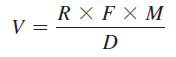 Copyright © 2013 Pearson Education, Inc. publishing as Prentice Hall
8-6
Logic-Driven Modeling
Example 8.2  A Profit Model
Develop a decision model for predicting profit in face of uncertain demand.
P = profit
R = revenue
C = cost
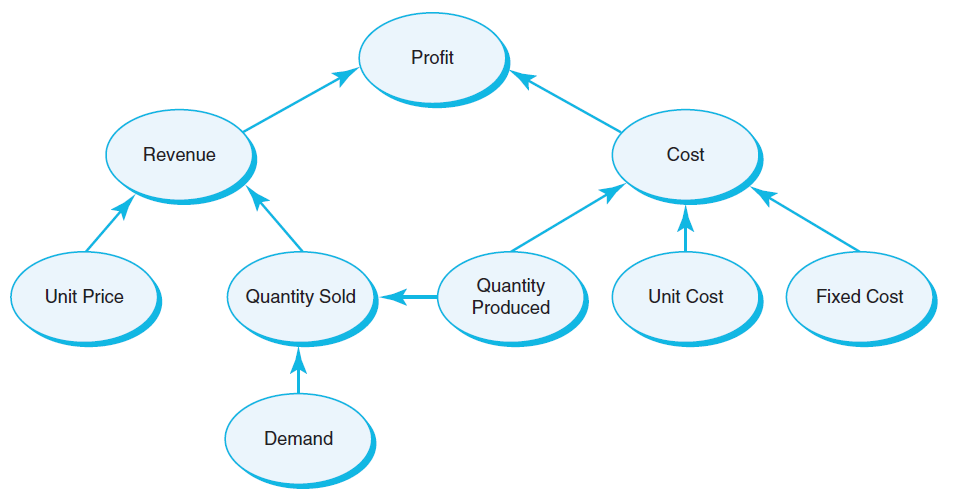 p = unit price
c = unit cost
F = fixed cost
S = quantity sold
D = demand
Q = quantity 
       produced
Figure 8.1
Copyright © 2013 Pearson Education, Inc. publishing as Prentice Hall
8-7
Logic-Driven Modeling
Example 8.2 (continued) A Profit Model
Cost = fixed cost + variable cost
           C = F + cQ 
Revenue = price times quantity sold
            R = pS
Quantity sold = Minimum{demand,quantity produced}
            S = min{D, Q}
Profit = Revenue − Cost 
           P = p*min{D, Q} − (F + cQ)
Copyright © 2013 Pearson Education, Inc. publishing as Prentice Hall
8-8
Logic-Driven Modeling
Example 8.2 (continued)  A Profit Model
p = $40
c = $24
F = $400,000
D = 50,000
Q = 40,000
Compute:
R = p*min{D,Q} 
       = 40(40,000) = 1,600,000 
C = F + cQ = 1,360,000
    = 400,000 + 24(40,000)
P = R − C = 1,600,000 – 1,360,000 = $240,000
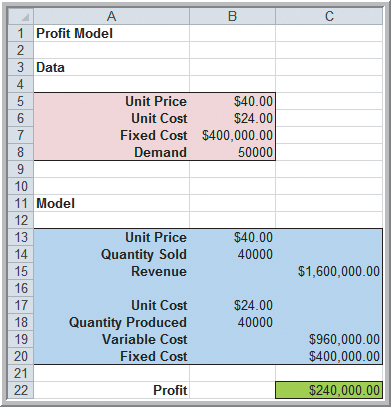 Figure 8.2a
Copyright © 2013 Pearson Education, Inc. publishing as Prentice Hall
8-9
Logic-Driven Modeling
Example 8.2 (continued)  A Profit Model
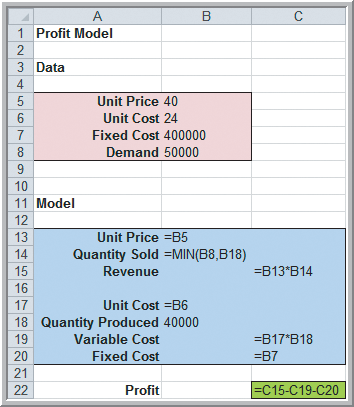 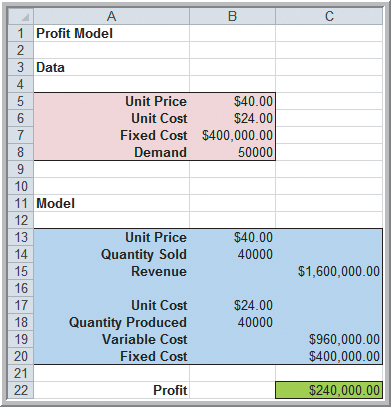 Figure 8.2b
Figure 8.2a
Copyright © 2013 Pearson Education, Inc. publishing as Prentice Hall
8-10
Logic-Driven Modeling
Example 8.3  New-Product Development
Moore Pharmaceuticals needs to decide whether to conduct clinical trials and seek FDA approval for a newly developed drug.
Estimated figures:
R&D cost = $700 million
Clinical trials cost = $150 million
Market size = 2 million people
Market size growth = 3% per year
Copyright © 2013 Pearson Education, Inc. publishing as Prentice Hall
8-11
Logic-Driven Modeling
Example 8.3 (continued) New-Product Development
Additional estimated figures
Market share = 8%
Market share growth = 20% per year (for 5 years)
Revenue from a monthly prescription = $130
Variable cost for a monthly prescription = $40
Discount rate for net present value = 9%
Moore Pharmaceuticals wants to determine net present value for the next 5 years and to determine how long it will take to recover fixed costs.
Copyright © 2013 Pearson Education, Inc. publishing as Prentice Hall
8-12
Logic-Driven Modeling
Example 8.3 (continued) New-Product Development
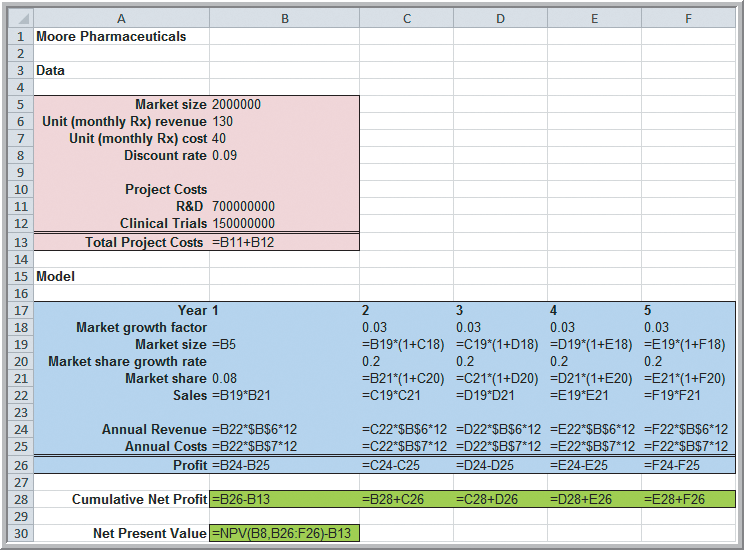 Figure 8.3b
Copyright © 2013 Pearson Education, Inc. publishing as Prentice Hall
8-13
Logic-Driven Modeling
Example 8.3 (continued) New-Product Development
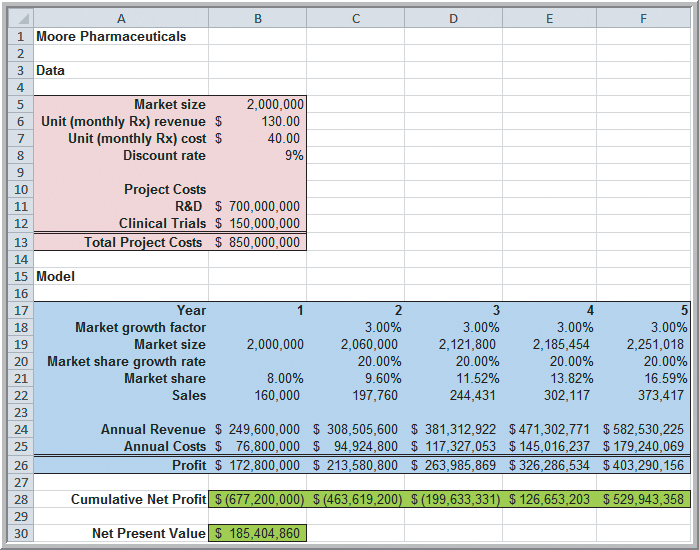 NPV =
$185 million
Profitable in 4th year
Figure 8.3a
Copyright © 2013 Pearson Education, Inc. publishing as Prentice Hall
8-14
Logic-Driven Modeling
Single-Period Purchase Decisions
One-time purchase decisions often must be made in the face of uncertain demand.
Newsvendor Problem:
How many newspapers to purchase each day?
C = cost to purchase a newspaper
Q = number of newspapers the vendor purchases
D = number of newspapers demanded
R = revenue from selling a newspaper
S = salvage value of unsold newspapers
Net profit = R(min{Q,D}) + S(max{0,Q−D}) − CQ
Copyright © 2013 Pearson Education, Inc. publishing as Prentice Hall
8-15
Logic-Driven Modeling
Example 8.4  
A Single-Period Purchase Decision Model
A small candy store makes Valentine’s Day gift boxes that cost $12 and sell for $18.
In the past, at least 40 boxes have sold by Valentine’s Day but the actual amount is unknown.
After the holiday, boxes are discounted 50%. 
Determine net profit on the gift boxes.
C = 12, R = 18, S = 9
Net profit = R(min{Q,D}) + S(max{0,Q−D}) − CQ
                  =18(min{Q,D}) + 9(max{0,Q−D}) − 12Q
Copyright © 2013 Pearson Education, Inc. publishing as Prentice Hall
8-16
Logic-Driven Modeling
Example 8.4  
A Single-Period Purchase Decision Model
Net profit =18(min{Q,D}) + 9(max{0,Q−D}) − 12Q
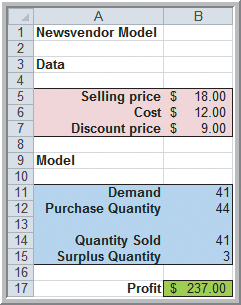 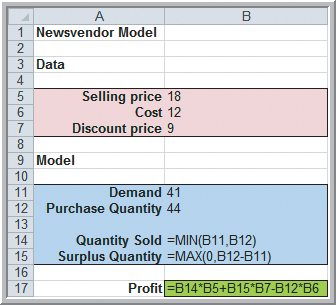 Figure 8.4
Copyright © 2013 Pearson Education, Inc. publishing as Prentice Hall
8-17
Logic-Driven Modeling
Example 8.5  A Hotel Overbooking Model
A popular resort hotel has 300 rooms.
The room rate is $120 per night.
Reservations can be cancelled by 6:00 p.m.
Cost of overbooking is $100 per occurrence.
Determine net revenue on the rooms.
Q = 300, P = 120, C = 100
D = Reservations − Cancellations
Net revenue = P(min{300,D}) − C(max{0,D−Q})
                     = 120(min{300,D})−100(max{0,D−300})
Copyright © 2013 Pearson Education, Inc. publishing as Prentice Hall
8-18
Logic-Driven Modeling
Example 8.5 (continued)  
A Hotel Overbooking Model
Net revenue = 120(min{300,D})−100(max{0,D−300})
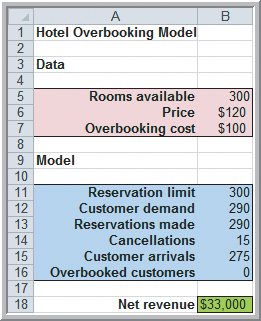 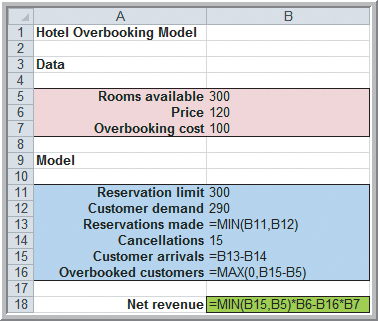 Figure 8.5
Copyright © 2013 Pearson Education, Inc. publishing as Prentice Hall
8-19
Logic-Driven Modeling
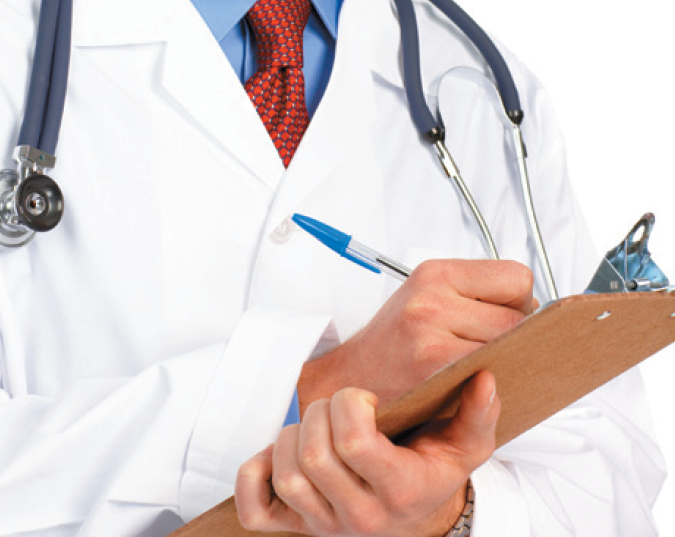 Analytics in Practice:  
Using an Overbooking Model 
at a Student Health Clinic
East Carolina University’s health clinic experiences a large number of no-shows.
A quality improvement team analyzed an overbooking option.
Analytic models developed suggested that an overbooking rate of 7.3% would result in savings of $95,000 per semester.
Copyright © 2013 Pearson Education, Inc. publishing as Prentice Hall
8-20
Logic-Driven Modeling
Example 8.6  A Retirement-Planning Model
Start work at age 22, earning $50,000 per year.
Expect a salary increase of 3% per year.
Required to contribute 8% to retirement.
Employer contributes 35% of that amount.
Expect an annual return of 8% on the portfolio.
Determine the value of the retirement account when the employee is 50 years old.
Copyright © 2013 Pearson Education, Inc. publishing as Prentice Hall
8-21
Logic-Driven Modeling
Example 8.6 (continued) Retirement-Planning Model
Salary = 1.03(previous year’s salary)
Employee contribution = 0.08(salary)
Employer contribution = 0.35(employee contrib.)
Value of account = 1.08(previous value) + employee contribution + employer contribution
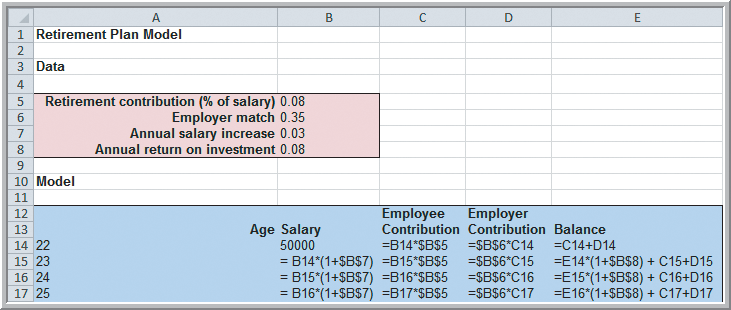 Figure 8.6a
Copyright © 2013 Pearson Education, Inc. publishing as Prentice Hall
8-22
Logic-Driven Modeling
Example 8.6 (continued)
Retirement Planning
Model
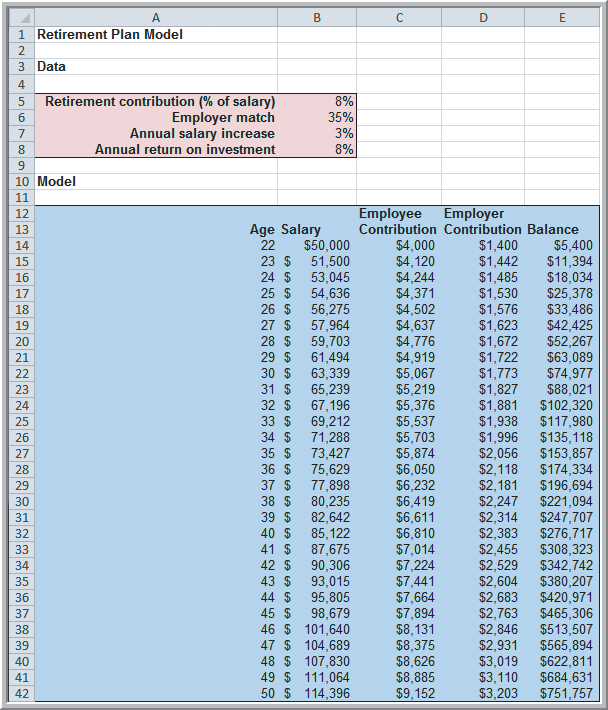 Value at 22 years old = $5,400
Value at 50 years old = $751,757
Figure 8.6b
Copyright © 2013 Pearson Education, Inc. publishing as Prentice Hall
8-23
Data-Driven Modeling
Example 8.7  
Modeling Retail Markdown Pricing Decisions
In the spring, a department store introduces a new line of bathing suits that sells for $70.
The store purchases 1000 of these bathing suits.
During the prime selling season, the store sells an average of 7 units per day at full price (40 days).
On 10 sale days, the price is discounted 30% and sales increase to 32.2 units per day.
Around July 4th, the price is marked down 70% to sell off remaining inventory.
Determine total revenue from the bathing suits.
Copyright © 2013 Pearson Education, Inc. publishing as Prentice Hall
8-24
Data-Driven Modeling
Example 8.7  (continued)
Modeling Retail Markdown
Pricing Decisions
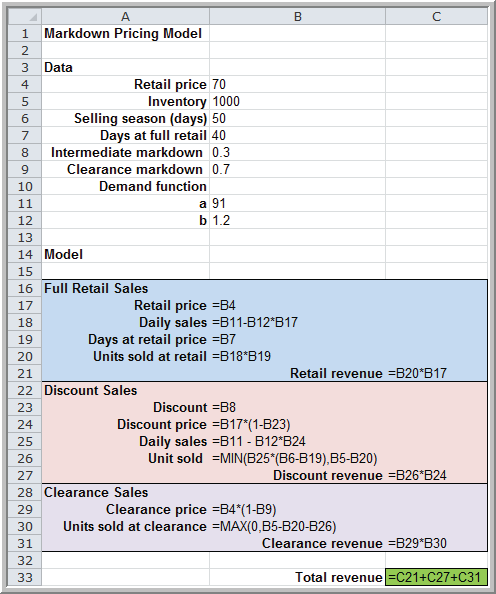 Assume a linear trend model between sales and price:
daily sales = a – b(price)
               7 = a – b(70)
          32.2 = a – b(49)

Daily sales = 91 – 1.2(price)
Figure 8.7
Copyright © 2013 Pearson Education, Inc. publishing as Prentice Hall
8-25
Data-Driven Modeling
Example 8.7  (continued)
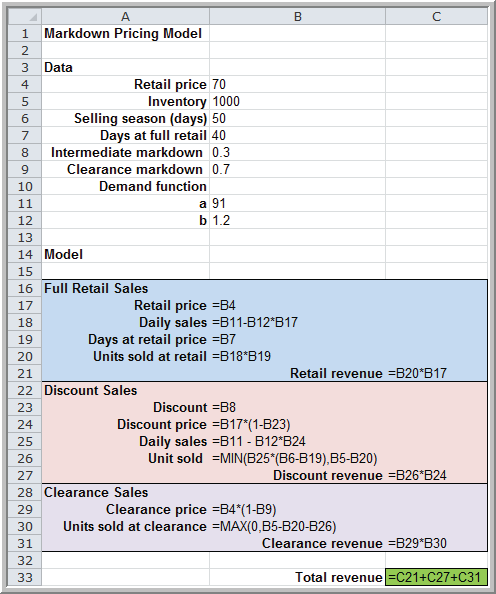 Revenue from full retail sales
= units sold * days * price
= (7)*(40)*(70)
= $19,600 
Revenue from sale weekends
= (32.2)*(10)*(49)
= $15,778
Revenue from clearance sales
= leftovers * price
= (1000−7(40) − 32.2(10))*(21)
= (398)(21)
= $8,358
Figure 8.7
Copyright © 2013 Pearson Education, Inc. publishing as Prentice Hall
8-26
Data-Driven Modeling
Example 8.7  (continued)
Modeling Retail Markdown Pricing Decisions
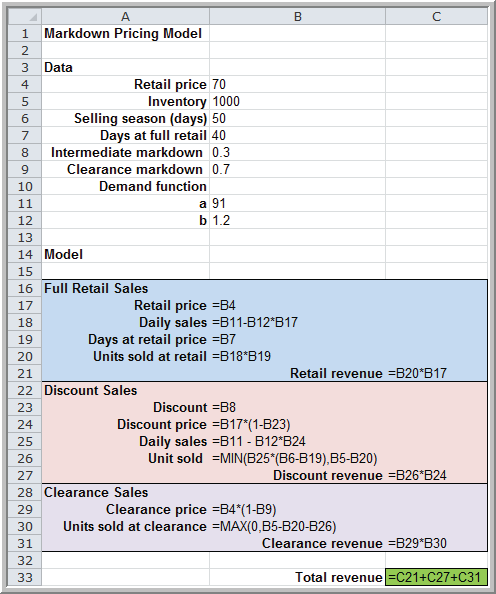 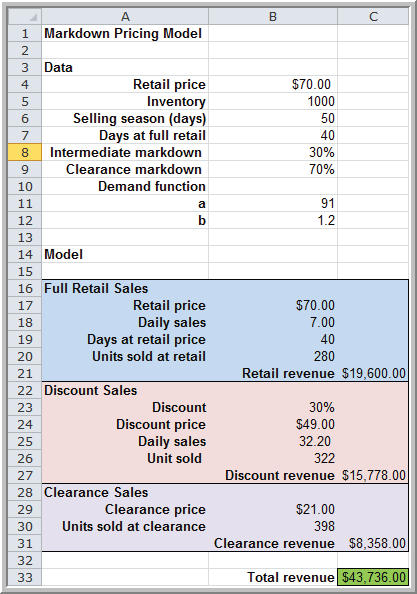 Total revenue 
= $43,736
Figure 8.7
Copyright © 2013 Pearson Education, Inc. publishing as Prentice Hall
8-27
Data-Driven Modeling
Modeling Relationships and Trends in Data
Create charts to better understand data sets.
For cross-sectional data, use a scatter chart.
For time series data, use a line chart.
Consider using mathematical functions to model relationships.
Copyright © 2013 Pearson Education, Inc. publishing as Prentice Hall
8-28
Data-Driven Modeling
Common mathematical functions used to model relationships in data:
     Linear                           y = a + bx
     Logarithmic                  y = ln(x)
     Polynomial (2nd order)  y = ax2 + bx + c
     Polynomial (3rd order)  y = ax3 + bx2 + dx + e
     Power                          y = axb
     Exponential                 y = abx
Copyright © 2013 Pearson Education, Inc. publishing as Prentice Hall
8-29
Data-Driven Modeling
Excel Trendline tool
Click on a chart
Chart tools
Layout
Trendline
Choose a Trendline. Choose whether to display equation and     R-squared.
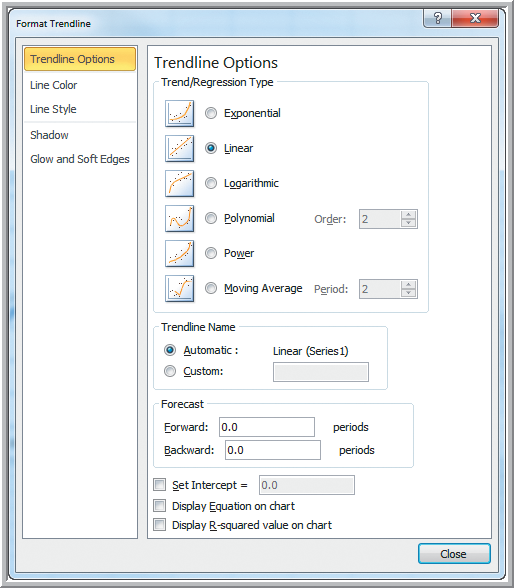 R-squared values closer to 1 indicate better fit of the Trendline to the data.
Figure 8.8
Copyright © 2013 Pearson Education, Inc. publishing as Prentice Hall
8-30
Data-Driven Modeling
Example 8.8  Modeling a Price-Demand Function
Linear demand function: 
Sales = -9.5116(price) + 20512
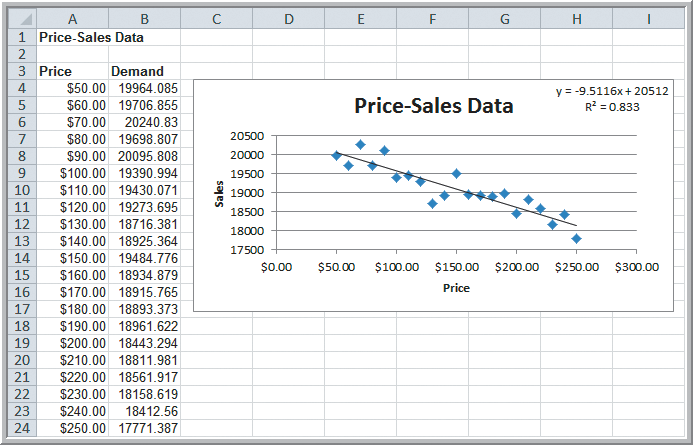 Figure 8.9
Copyright © 2013 Pearson Education, Inc. publishing as Prentice Hall
8-31
Data-Driven Modeling
Example 8.9  Predicting Crude Oil Prices
Line chart of historical crude oil prices
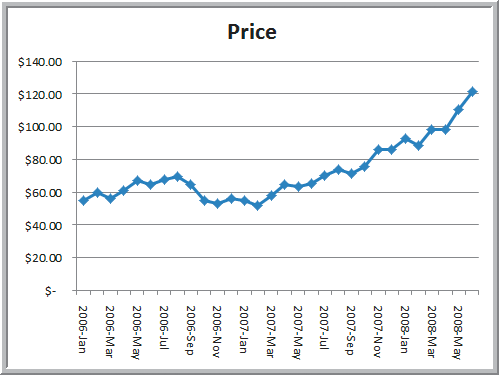 Figure 8.10
Copyright © 2013 Pearson Education, Inc. publishing as Prentice Hall
8-32
Data-Driven Modeling
Example 8.9 (continued) Predicting Crude Oil Prices
Excel’s Trendline tool is used to fit various functions to the data.
Logarithmic      y = 13 ln(x) + 39             R2 = 0.382
Power               y = 45.96x0.0169              R2 = 0.397
Exponential      y = 50.5e0.021x                R2 = 0.664 Polynomial 2° y = 0.13x2 − 2.4x + 68  R2 = 0.905
	Polynomial 3° y = 0.005x3 − 0.111x2
                     		      + 0.648x + 59.5      R2 = 0.928 *
Copyright © 2013 Pearson Education, Inc. publishing as Prentice Hall
8-33
Data-Driven Modeling
Example 8.9 (continued) Predicting Crude Oil Prices
Third Order Polynomial Trendline fit to the data
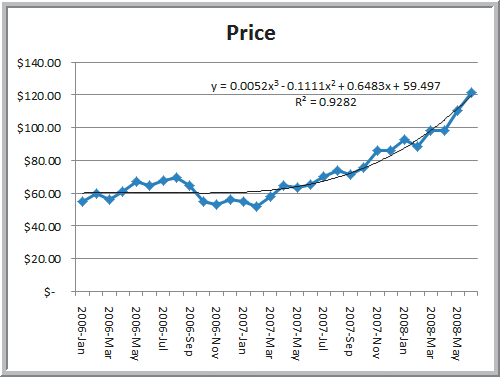 Figure 8.11
Copyright © 2013 Pearson Education, Inc. publishing as Prentice Hall
8-34
Analyzing Uncertainty and Model Assumptions
What-If Analysis
Spreadsheet models allow you to easily evaluate what-if questions.
How do changes in model inputs (that reflect key assumptions) affect model outputs?
Systematic approaches to what-if analysis make the process easier and more useful.
Copyright © 2013 Pearson Education, Inc. publishing as Prentice Hall
8-35
Analyzing Uncertainty and Model Assumptions
Example 8.10  Using Excel for What-If Analysis
Uncertain demand in the Profit Model.
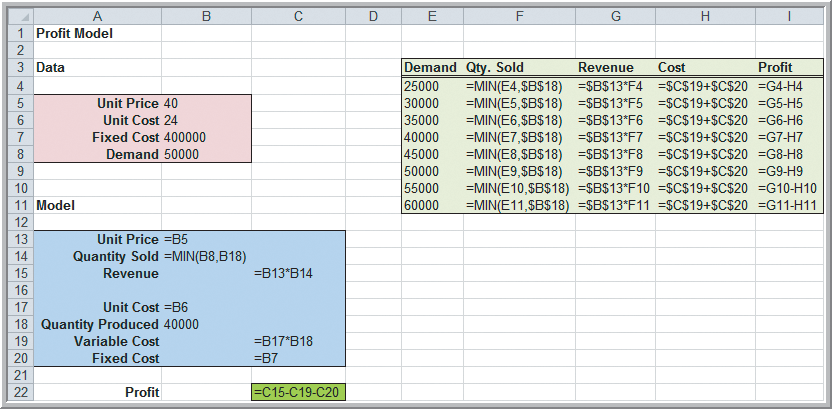 Figure 8.12a
Copyright © 2013 Pearson Education, Inc. publishing as Prentice Hall
8-36
Analyzing Uncertainty and Model Assumptions
Example 8.10 (continued) 
Using Excel for What-If Analysis
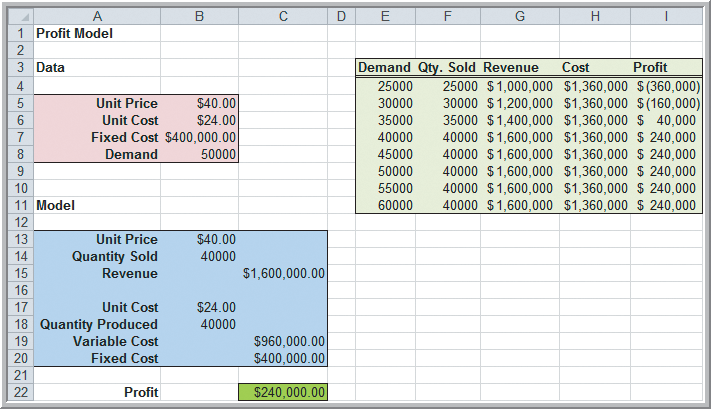 Profit increases until demand equals the quantity produced.
Figure 8.12b
Copyright © 2013 Pearson Education, Inc. publishing as Prentice Hall
8-37
Analyzing Uncertainty and Model Assumptions
Example 8.10 (continued) 
Using Excel for What-If Analysis
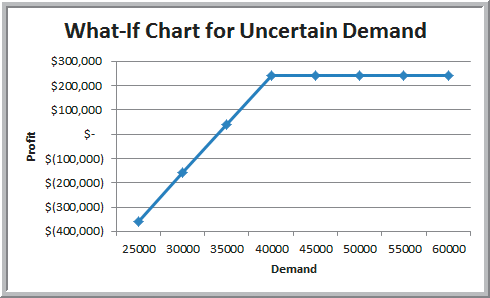 Figure 8.13
Copyright © 2013 Pearson Education, Inc. publishing as Prentice Hall
8-38
Analyzing Uncertainty and Model Assumptions
Data Tables
Data Tables summarize the impact of one or two inputs on a specified output.
Excel data table types:
      One-way data tables – for one input variable
      Two-way data table – for two input variables
To construct a data table:
Data
What-If Analysis
Data Table
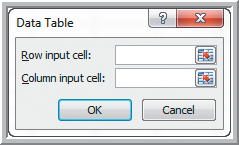 Figure 8.14
Copyright © 2013 Pearson Education, Inc. publishing as Prentice Hall
8-39
Analyzing Uncertainty and Model Assumptions
Example 8.11  
A One-Way Data Table for Uncertain Demand
Create a column of demand 
    values (column E).
Enter =C22 in cell F3 
    (to reference the output cell).
Highlight the range E3:F11.
Choose Data Table.
Enter B8 for Column input cell.
    (tells Excel that column E is 
     demand values)
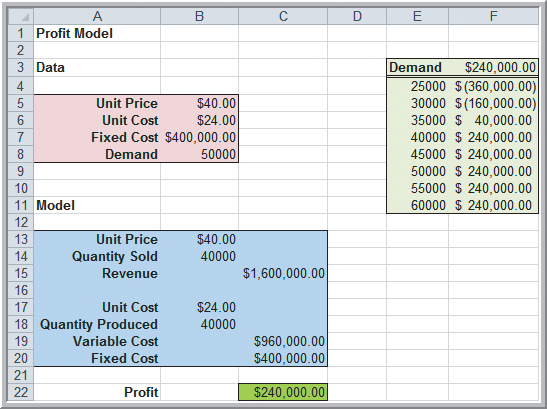 Data
Table  tool
computes these
values
Figure 8.15a
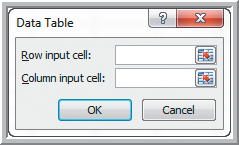 Figure 8.14
Copyright © 2013 Pearson Education, Inc. publishing as Prentice Hall
8-40
Analyzing Uncertainty and Model Assumptions
Example 8.11 (continued) 
A One-Way Data Table for Uncertain Demand
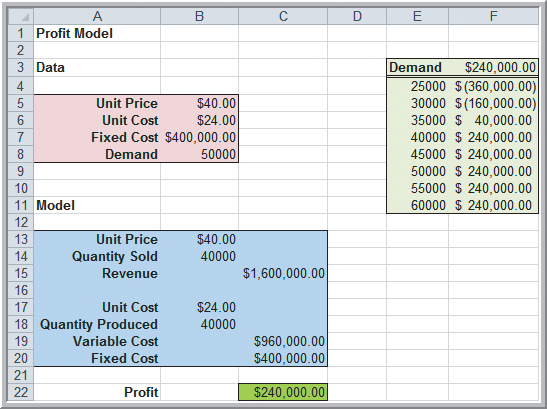 The Data Table tool computes the profit values in column F (below $240,000).
Figure 8.15b
Copyright © 2013 Pearson Education, Inc. publishing as Prentice Hall
8-41
Analyzing Uncertainty and Model Assumptions
Example 8.12  
One-Way Data Tables with Multiple Outputs
Create a second output, revenue.
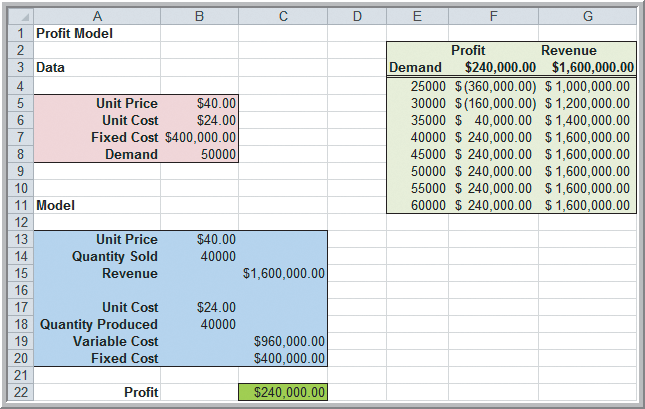 Enter =C15 in 
   cell G3.
Highlight E3:G11.
Choose Data Table
Proceed as in the
  previous example.
Excel computes the
   revenues values.
Figure 8.15
Copyright © 2013 Pearson Education, Inc. publishing as Prentice Hall
8-42
Analyzing Uncertainty and Model Assumptions
Example 8.13  
A Two-Way Data Table for the Profit Model
Evaluate the impact of both unit price and unit cost
Create a column of
   unit prices (F5:F15).
Create a row of unit 
   costs (G4:J4).
Enter =C22 in cell F4.
Select F4:J15.
Choose Data Table.
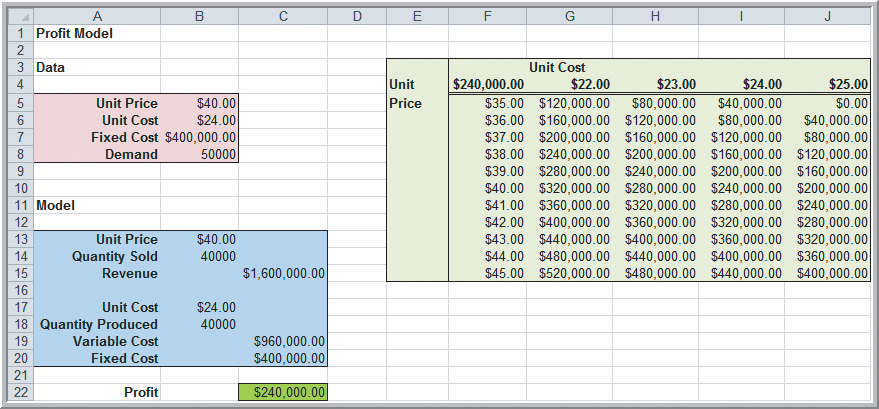 Data Table tool computes these cell values.
Figure 8.17a
Enter B6 for Row input cell. 
Enter B5 for Column input cell.
Copyright © 2013 Pearson Education, Inc. publishing as Prentice Hall
8-43
Analyzing Uncertainty and Model Assumptions
Example 8.13 (continued)
A Two-Way Data Table for the Profit Model
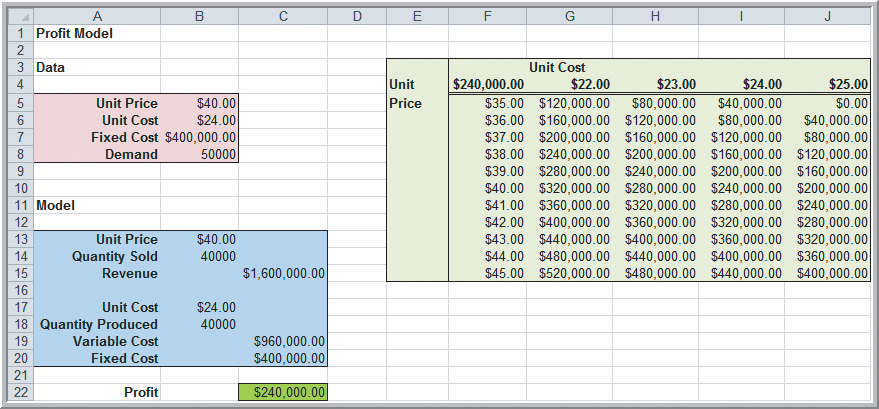 Figure 8.17b
Copyright © 2013 Pearson Education, Inc. publishing as Prentice Hall
8-44
Analyzing Uncertainty and Model Assumptions
Excel’s Scenario Manager
Allows creation of scenarios – sets of values that are saved and can be substituted in worksheets.
Data
What-If Analysis
Scenario Manager
  Add
  Enter a Scenario Name
  Changing Cells:
      Enter cell references
      to include in scenario.
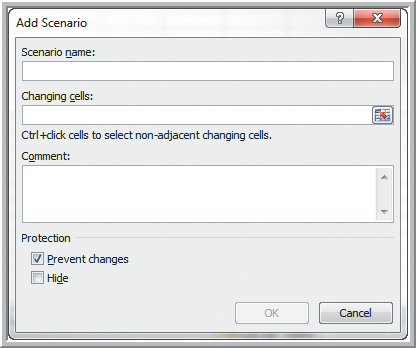 Figure 8.18
Copyright © 2013 Pearson Education, Inc. publishing as Prentice Hall
8-45
Analyzing Uncertainty and Model Assumptions
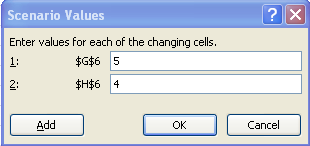 Scenario Manager (continued)
After entering Changing Cells,  
   a Scenario Values dialog box 
   appears.
Enter values for each of the 
   changing cells.
From the Scenario Manager,
   choose Summary.
Choose a PivotTable or Summary.
   Enter Results cells for the output
   computations.
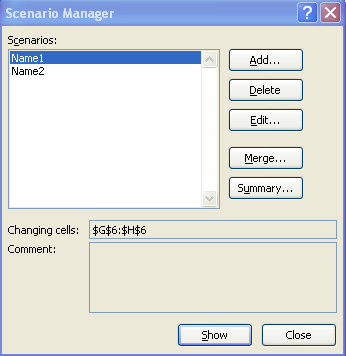 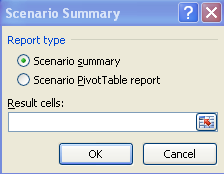 Copyright © 2013 Pearson Education, Inc. publishing as Prentice Hall
8-46
Analyzing Uncertainty and Model Assumptions
Example 8.14  Using the Scenario Manager for the Markdown Pricing Model
Evaluate 4 strategies for pricing and discounts on the bathing suits in the Markdown Pricing Model.
Days at full price      Price discount on sale days
             10                             10%
             20                             20%
             30                             30%
             40                             40%
Copyright © 2013 Pearson Education, Inc. publishing as Prentice Hall
8-47
Analyzing Uncertainty and Model Assumptions
Example 8.14  (continued)
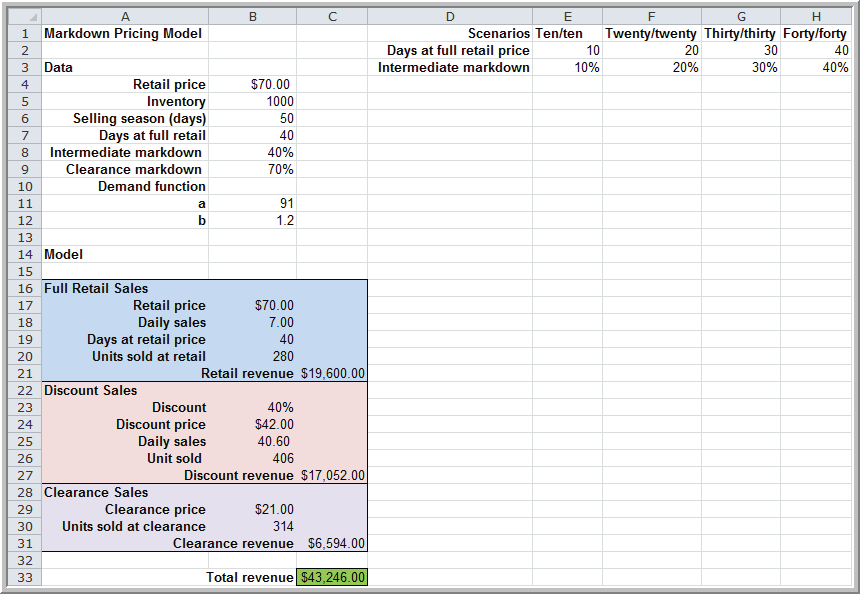 In the Add Scenario dialog box
Scenario Name:
   Ten/ten
In the Scenario Values dialog;
=E2 for changing cell B7
=E3 for changing cell B8
Repeat for the other scenarios.
Choose Summary.
Enter  C33 (total revenue) for
   the Result cell.
A Summary table is generated.
Figure 8.19
Copyright © 2013 Pearson Education, Inc. publishing as Prentice Hall
8-48
Analyzing Uncertainty and Model Assumptions
Example 8.14 (continued)  Using the Scenario Manager for the Markdown Pricing Model
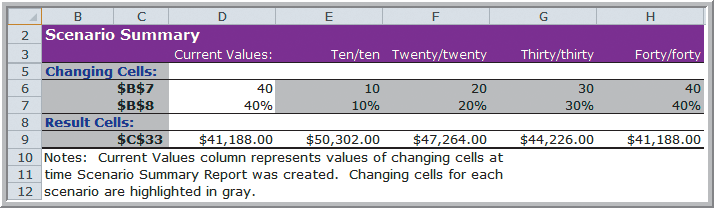 Figure 8.20
The largest profit results from using the Ten/ten strategy.
Copyright © 2013 Pearson Education, Inc. publishing as Prentice Hall
8-49
Analyzing Uncertainty and Model Assumptions
Goal Seek
Goal Seek allows you to alter the data used in a formula in order to find out what the results will be.
Set cell contains the formula that will return the result you're seeking.
To value is the target value you 
    want the formula to return.
By changing cell is the location 
    of the input value that Excel
    can change to reach the target.
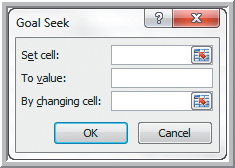 Figure 8.21
Copyright © 2013 Pearson Education, Inc. publishing as Prentice Hall
8-50
Analyzing Uncertainty and Model Assumptions
Example 8.15  Finding the Breakeven Point in the Outsourcing Model (using Goal Seek)
Find the value of demand
   at which manufacturing 
   cost equals purchased cost
Set cell: B19
To value: 0
By changing
   cell: B12.
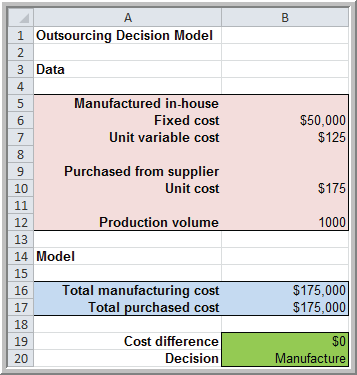 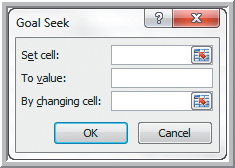 Figure 8.21
The breakeven volume is 1000 units.
Figure 8.22
Copyright © 2013 Pearson Education, Inc. publishing as Prentice Hall
8-51
Model Analysis Using Risk Solver Platform
Example 8.16  Creating Data Tables with Risk Solver Platform (for Profit Model)
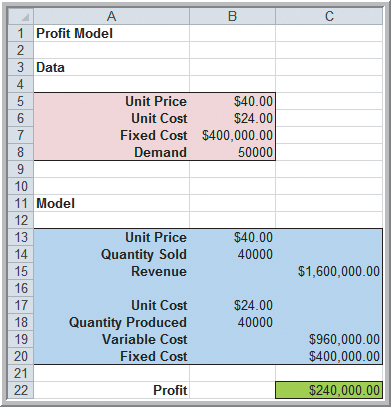 Create a one-way data table to evaluate profit as the unit price is varied between $35 and $45.
Risk Solver
Select cell B5.
Click Parameters in the ribbon.
Select Sensitivity.
Figure 8.2
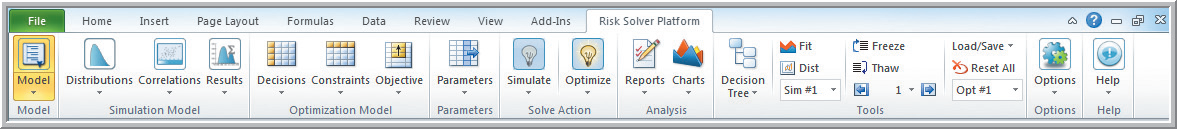 Figure 8.23
Copyright © 2013 Pearson Education, Inc. publishing as Prentice Hall
8-52
Model Analysis Using Risk Solver Platform
Example 8.16 (continued) Creating Data Tables
Enter the lower (35) and upper (45) price values.
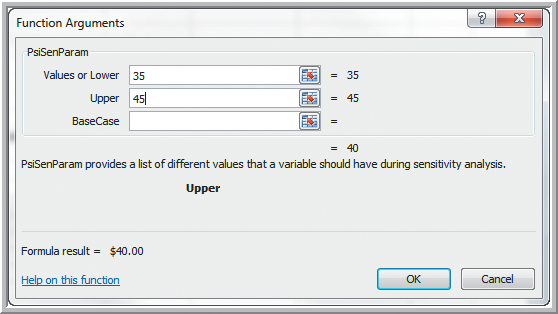 Figure 8.24
Copyright © 2013 Pearson Education, Inc. publishing as Prentice Hall
8-53
Model Analysis Using Risk Solver Platform
Example 8.16 (continued) Creating Data Tables
Select cell C22.
   Reports
   Sensitivity
   Parameter Analysis
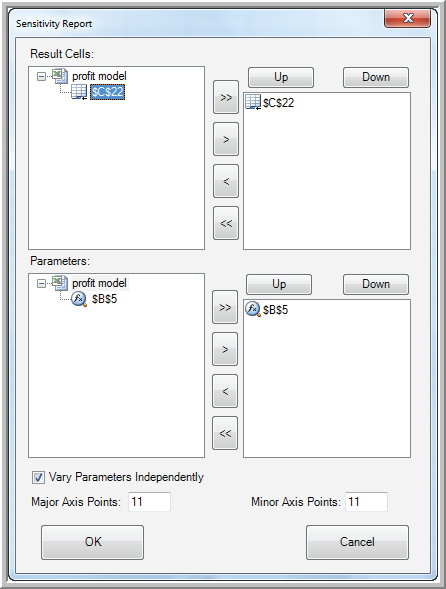 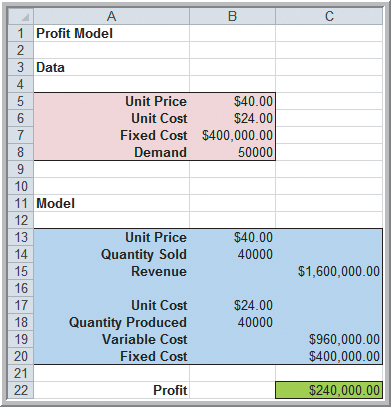 Figure 8.25
Figure 8.2
Copyright © 2013 Pearson Education, Inc. publishing as Prentice Hall
8-54
Model Analysis Using Risk Solver Platform
Example 8.16 (continued) Creating Data 
Data Table created by Risk Solver
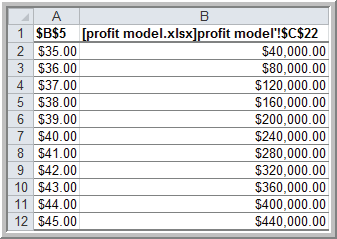 Figure 8.26
Unit price versus profit
when unit cost = $24
Copyright © 2013 Pearson Education, Inc. publishing as Prentice Hall
8-55
Model Analysis Using Risk Solver Platform
Example 8.16 (continued)  Creating Data Tables
3D Chart for a two-
   way data table when
   both unit price and
   unit cost are varied.
Charts
Sensitivity Analysis
Parameter Analysis
Vary parameters
      independently
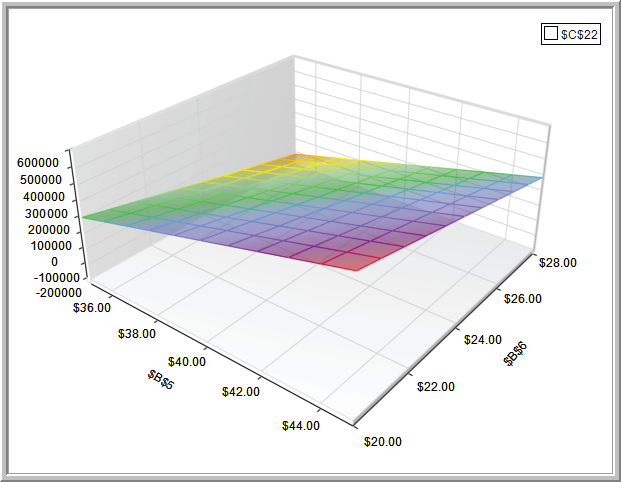 Figure 8.27
Copyright © 2013 Pearson Education, Inc. publishing as Prentice Hall
8-56
Model Analysis Using Risk Solver Platform
Tornado Chart
Shows the impact that variation in a model input has on some output while holding all other inputs constant.
Shows which inputs are the least and most influential on the output.
Helps you select the inputs that you would want to further analyze.
Copyright © 2013 Pearson Education, Inc. publishing as Prentice Hall
8-57
Model Analysis Using Risk Solver Platform
Example 8.17  
Creating a Tornado Chart in Risk Solver Platform
Profit Model
Select cell C22.
   Parameters
   Identify
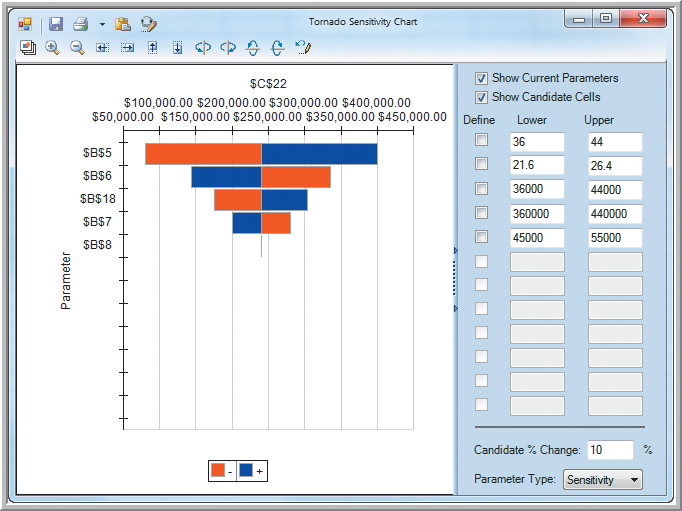 A 10% change in unit price (B5)
affects profit the most.  Next is unit    cost (B6).
Figure 8.28
Copyright © 2013 Pearson Education, Inc. publishing as Prentice Hall
8-58
Chapter 8 – Key Terms
Polynomial function
Power function
R2 (R-squared)
Scenarios
Tornado chart
Two-way data table
Validity
What-if analysis
Data table
Exponential function
Linear function
Logarithmic function
Newsvendor problem
One-way data table
Overbook
Parametric sensitivity analysis
Copyright © 2013 Pearson Education, Inc. publishing as Prentice Hall
8-59
Case Study Performance Lawn Equipment (8)
Recall that PLE produces lawnmowers and a medium size diesel power lawn tractor.
Predict net income for the next 3 years.
Determine which variables are uncertain and might change in the future.  Discuss any assumptions that you make.
Perform what-if, scenario, and parametric sensitivity analysis on the 3 years of net income.
Construct a tornado chart and write a formal report summarizing your results.
Copyright © 2013 Pearson Education, Inc. publishing as Prentice Hall
8-60
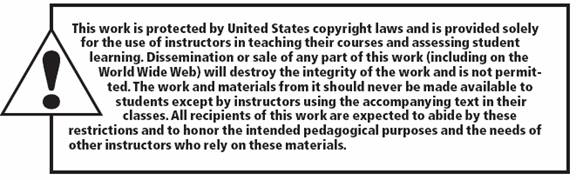 Copyright © 2013 Pearson Education, Inc. publishing as Prentice Hall
8-61